Eighteenth Century 
           Collections Online
（十八世纪作品在线）
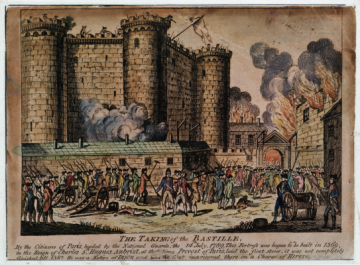 The Eighteenth Century
Many significant events and developments occurred in the Eighteenth Century:  
The French Revolution
The American Revolution
The Industrial Revolution
The Enlightenment
The development of Capitalism
The birth of economic & political theory
The emergence of the ‘middle class’
The birth of the ‘novel’
Neoclassicism
Romanticism
Rococo
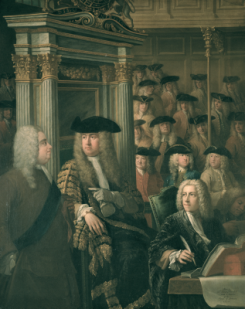 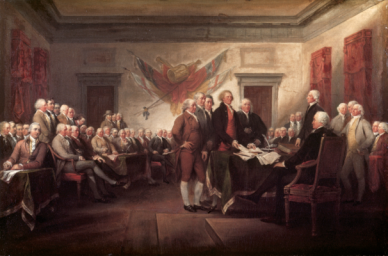 Eighteenth Century Collections Online
Nearly every significant title printed in Britain in the 18th century, along with thousands from other regions
   1701-1800年各地英文及英属殖民地出版物
33 million pages full-text searchable – facilitating new discoveries and revolutionizing historical research
   收录超3300万页，138,000种图书资料
Supports research in a full range of disciplines （Literature, history, fine arts, religion, law, philosophy, music, science …）
    收录文章涵盖几乎所有领域（文学，历史，艺术，宗教，
   法律，哲学，音乐，科学等）
[Speaker Notes: 学术界工人的研究18C的必备权威资源， Scanned from the microfilm series, The Eighteenth Century (17,828 reels, complete) 
Original material held in the British Library, the Bodleian Library, Huntington Library, UCLA Clark Library, etc.]
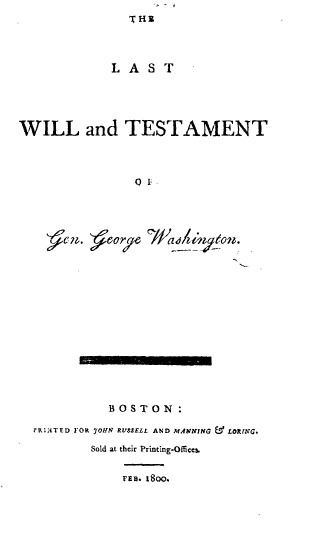 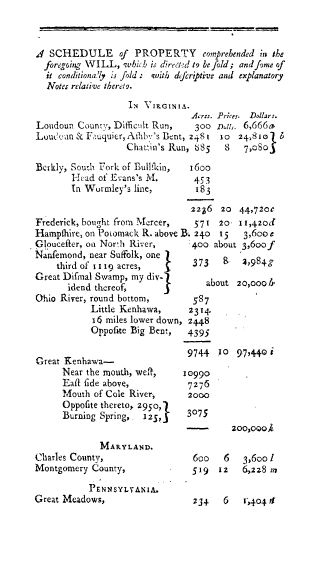 华盛顿遗嘱
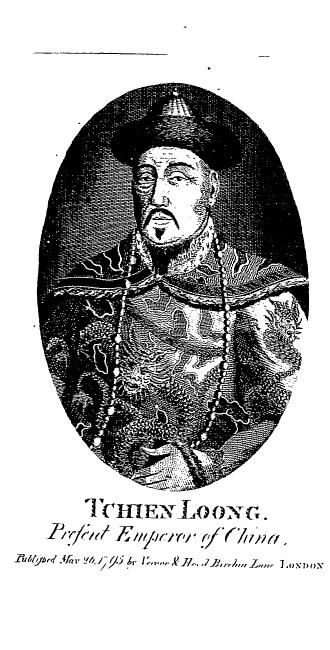 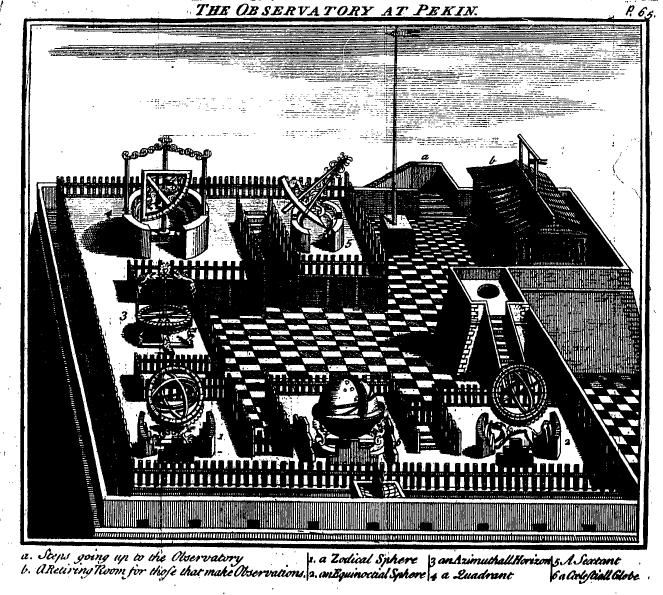 中国皇帝乾隆的肖像
北京古观象台
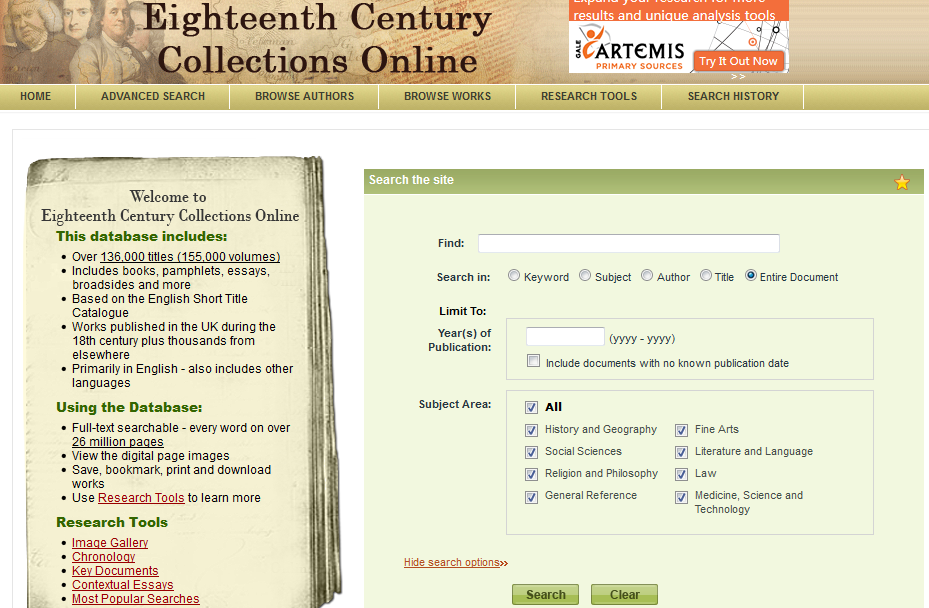 首页  |  高级检索  |  作家浏览  |  作品浏览  |  研究工具
关键字 | 学科 | 作家 | 作品 | 全文
出版时间
学科限定
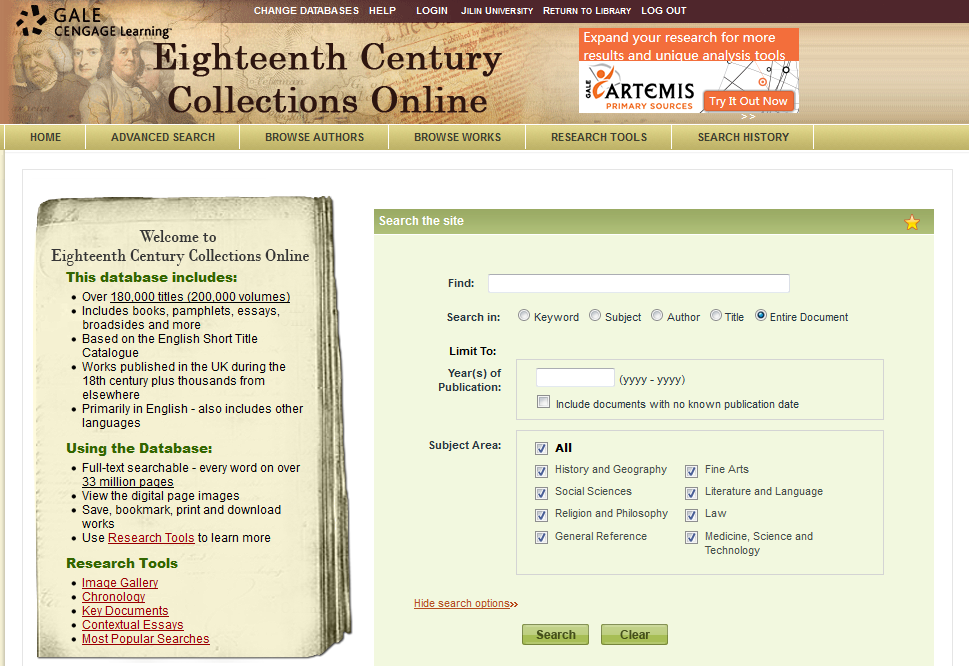 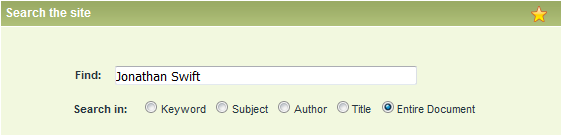 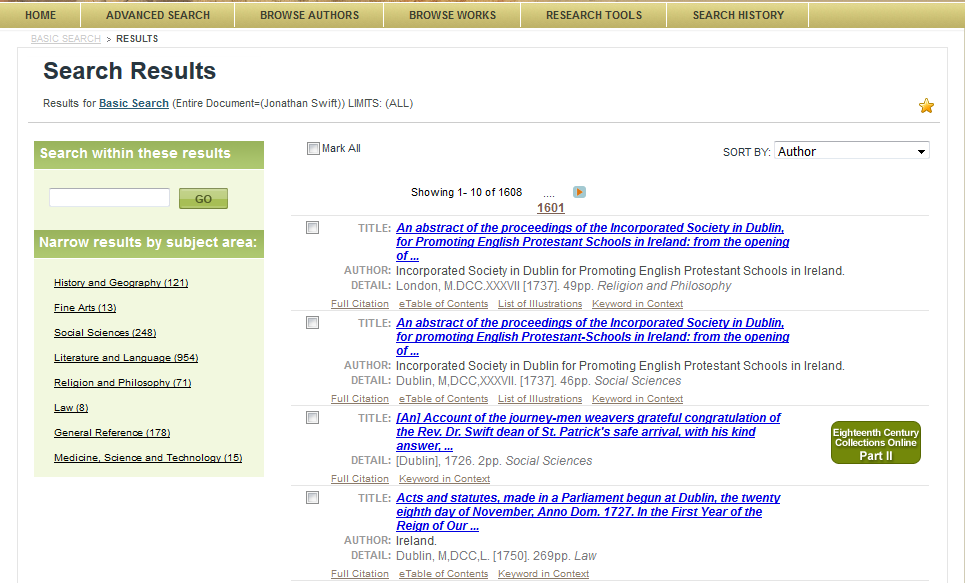 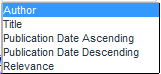 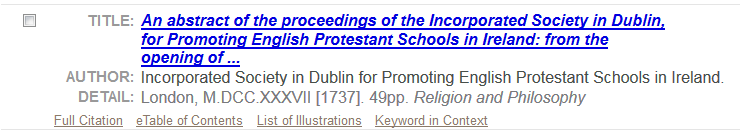 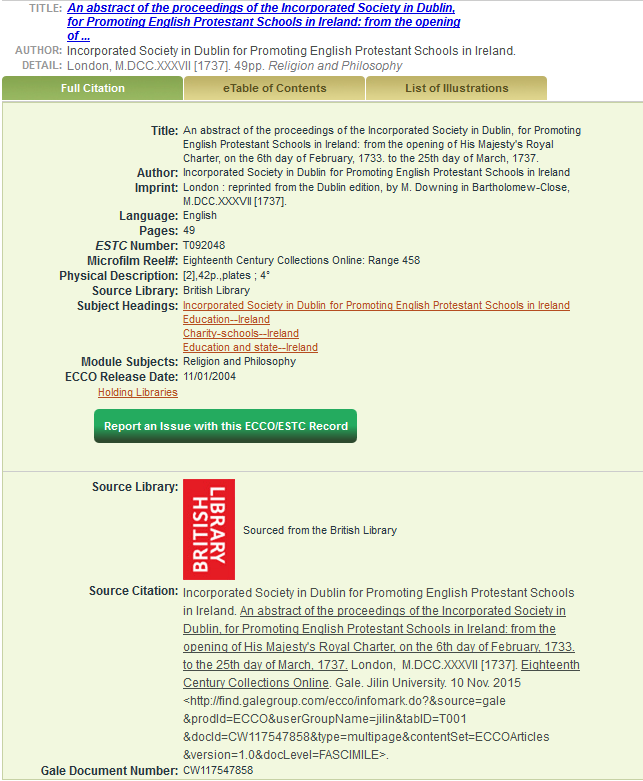 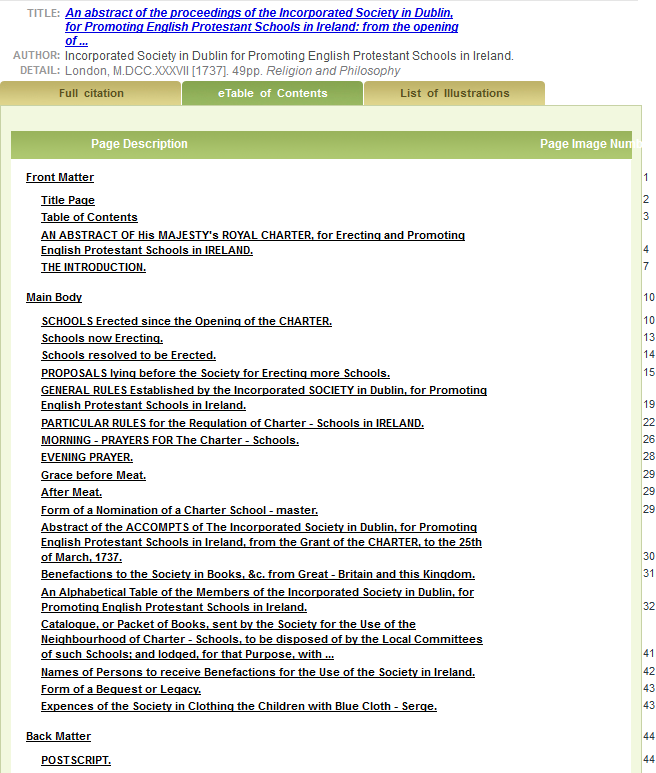 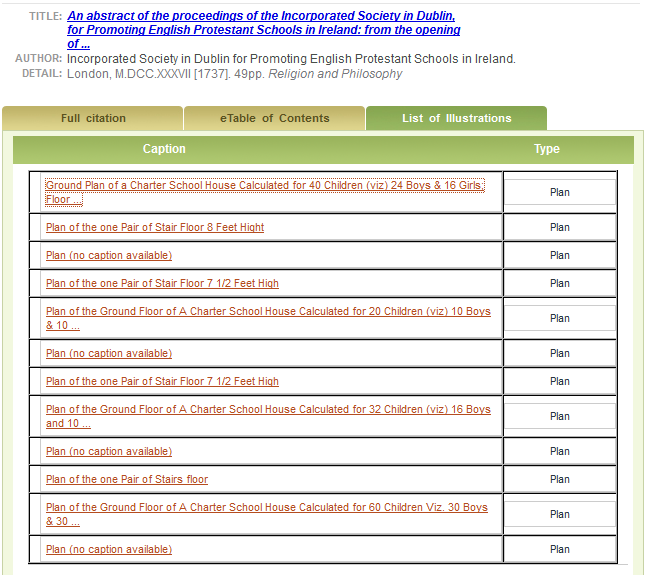 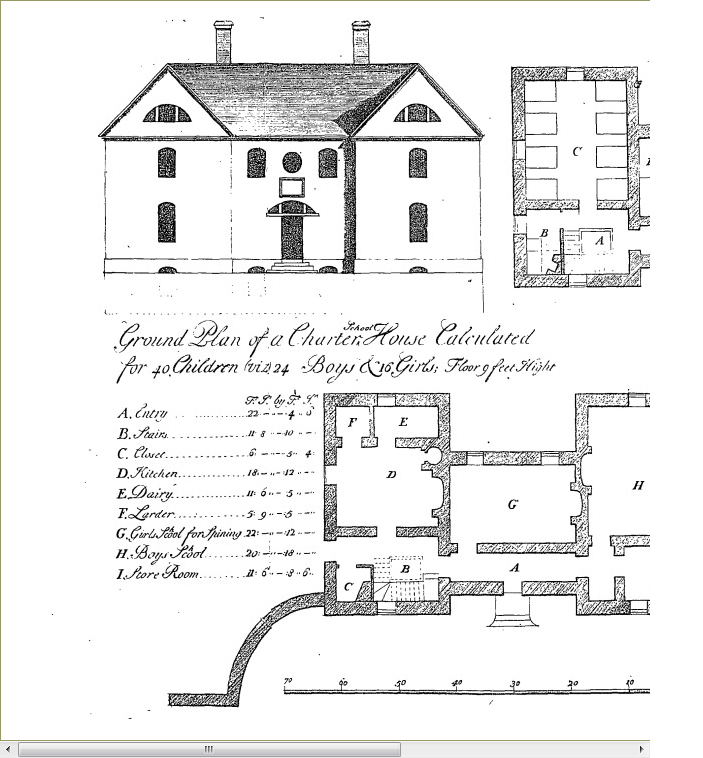 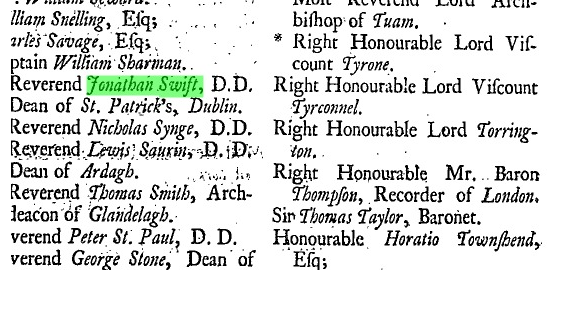 Page View
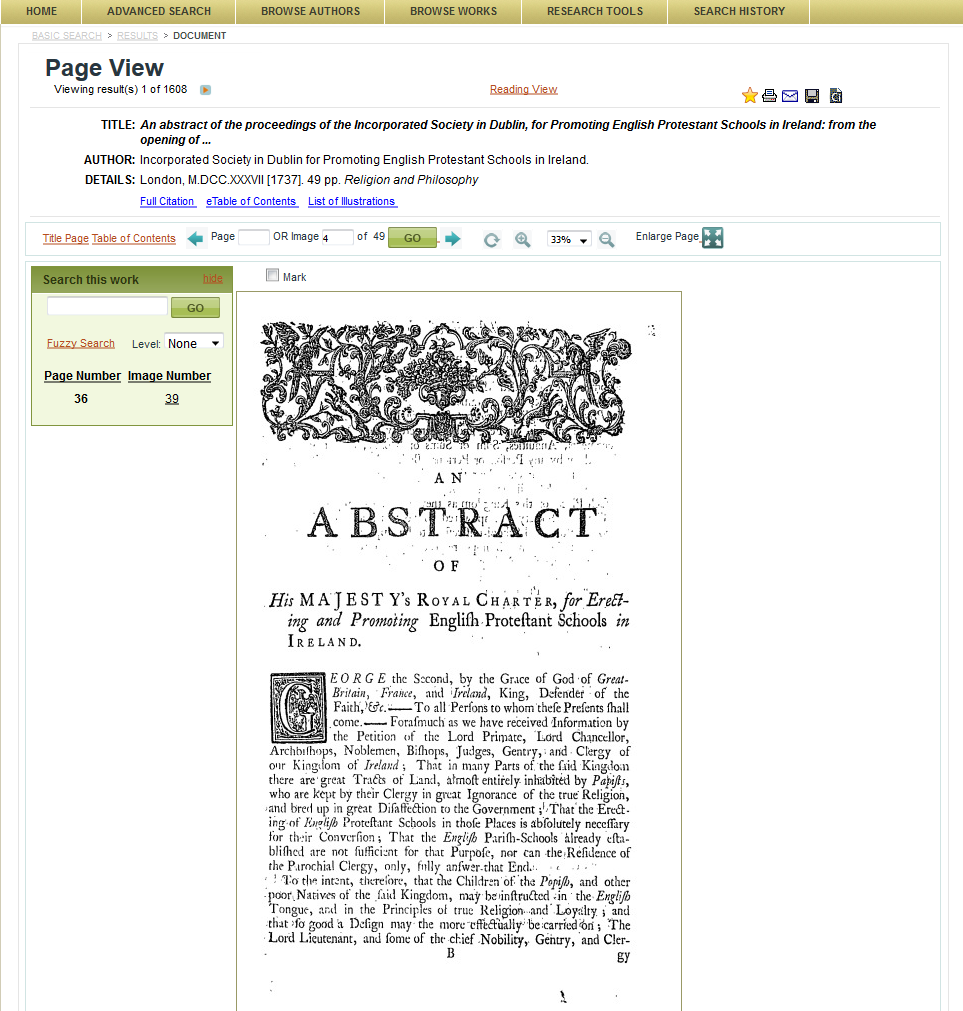 书签|打印|邮件|保存|引文工具
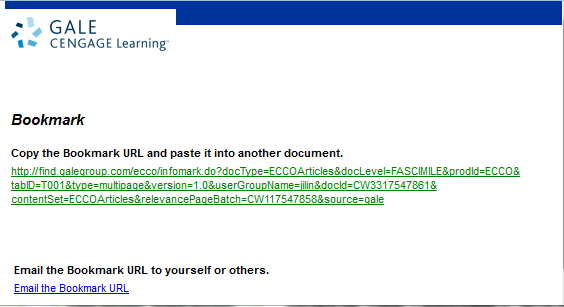 Navigation Tools-Print
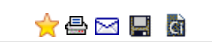 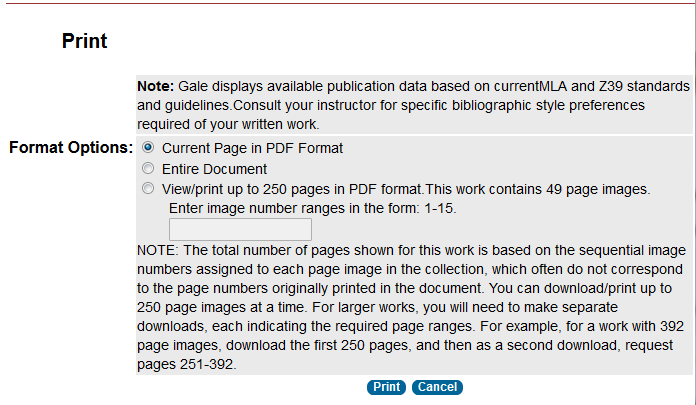 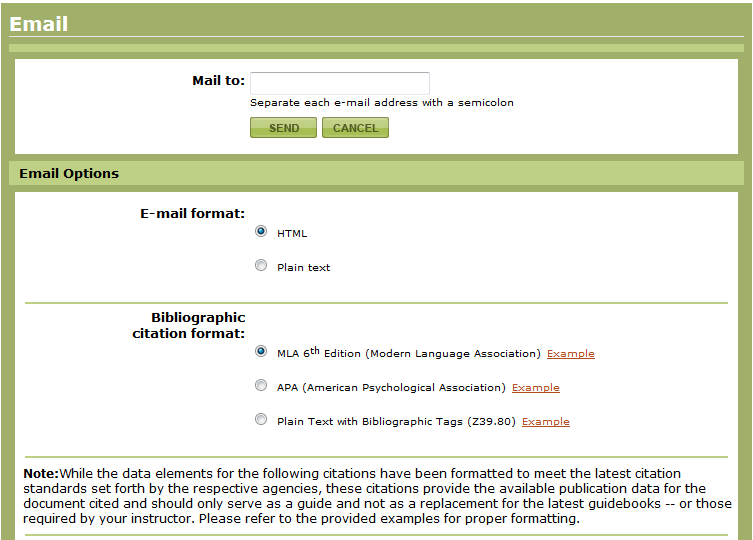 Navigation Tools-Email
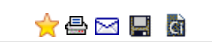 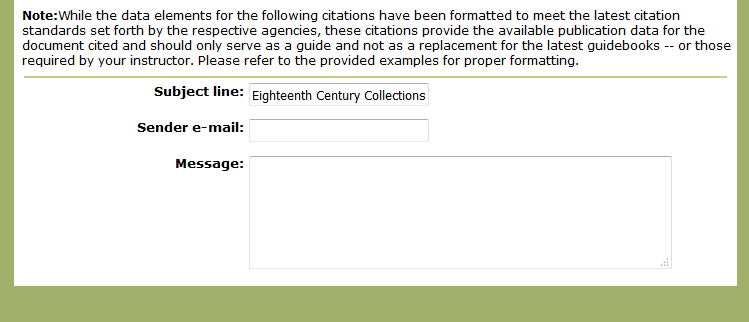 Navigation Tools-Citation Tools
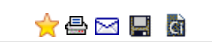 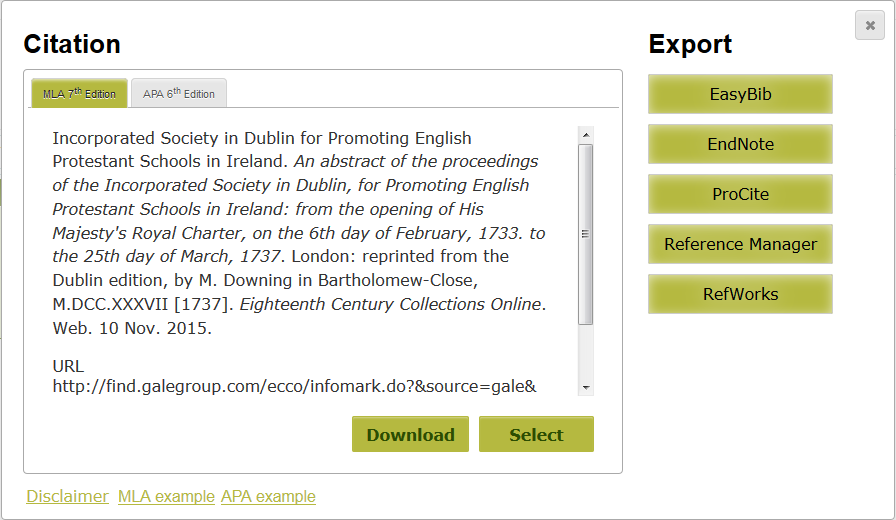 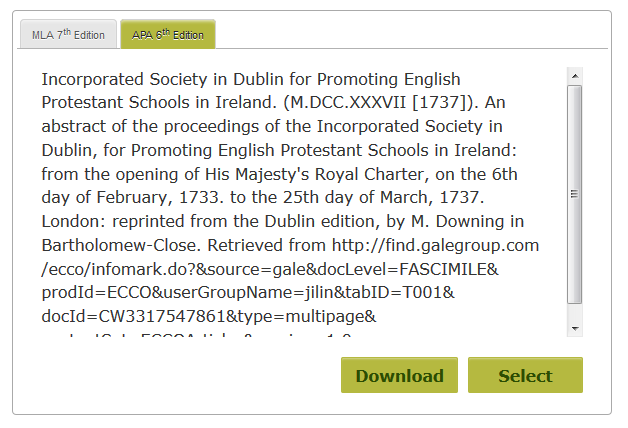 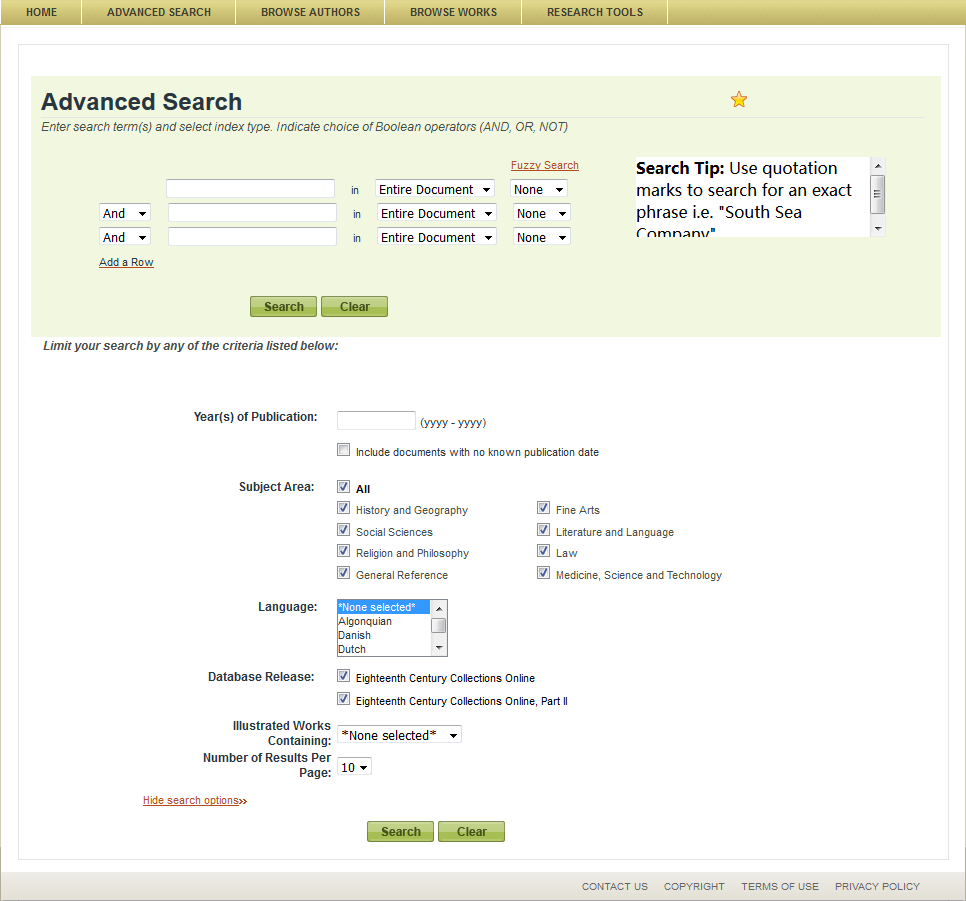 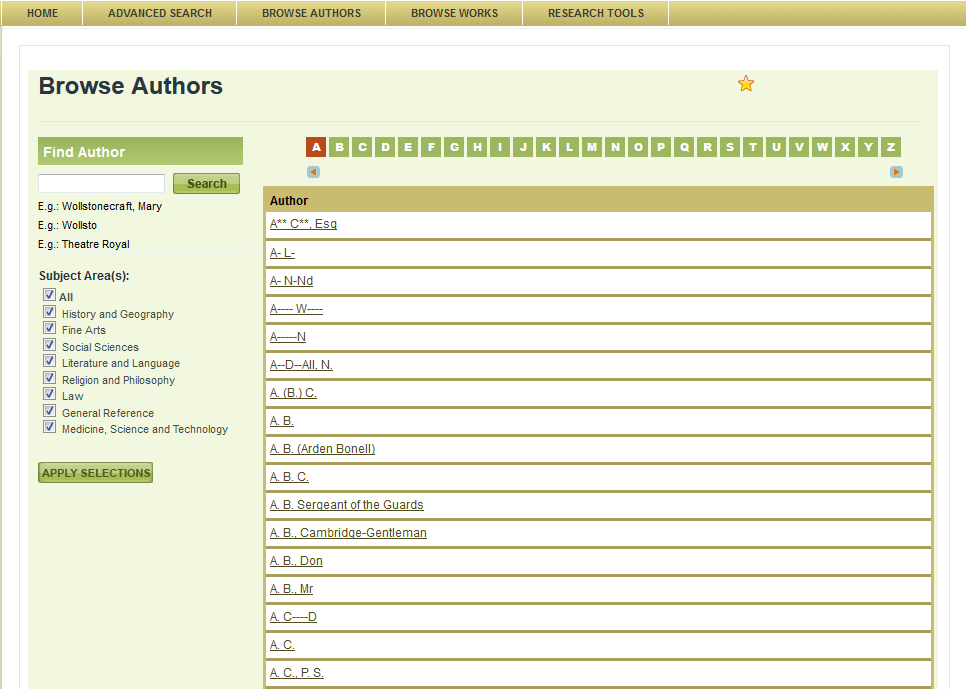 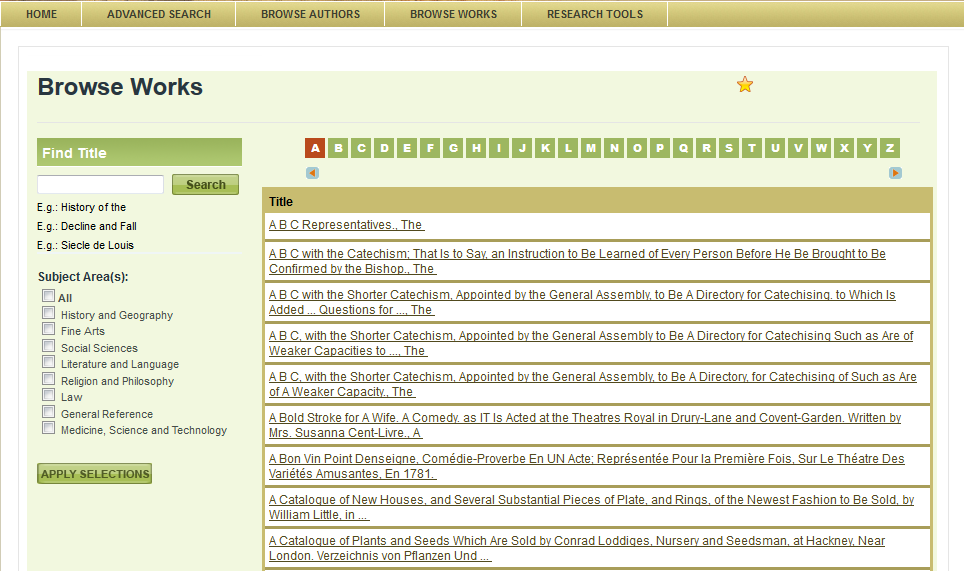 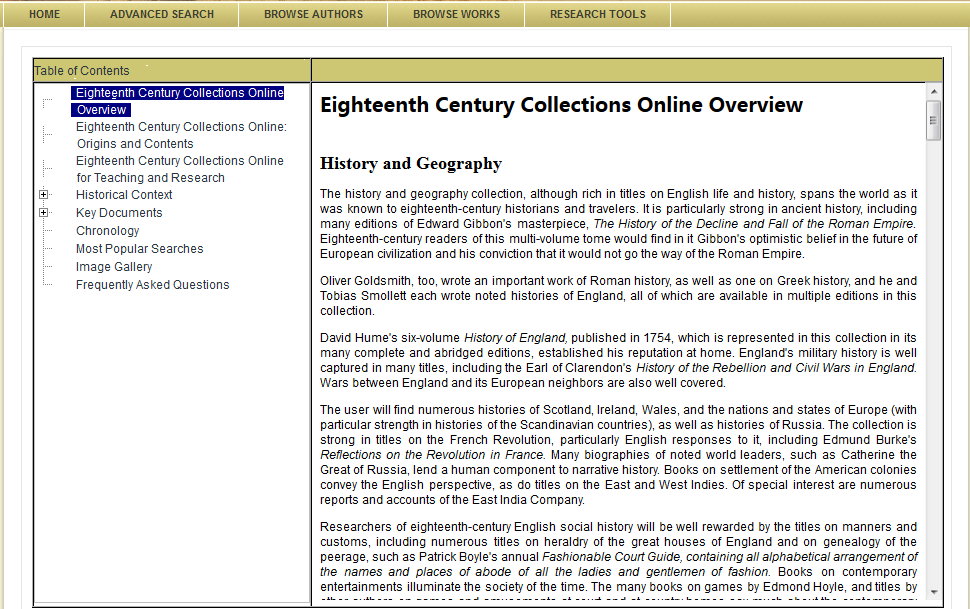 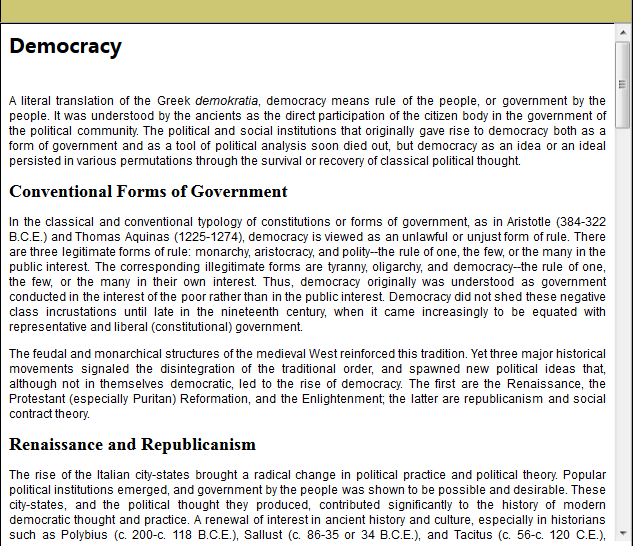 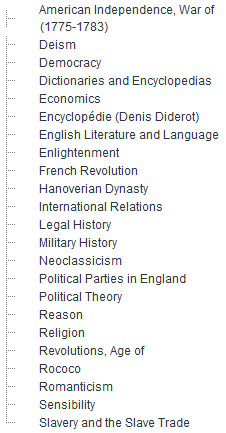 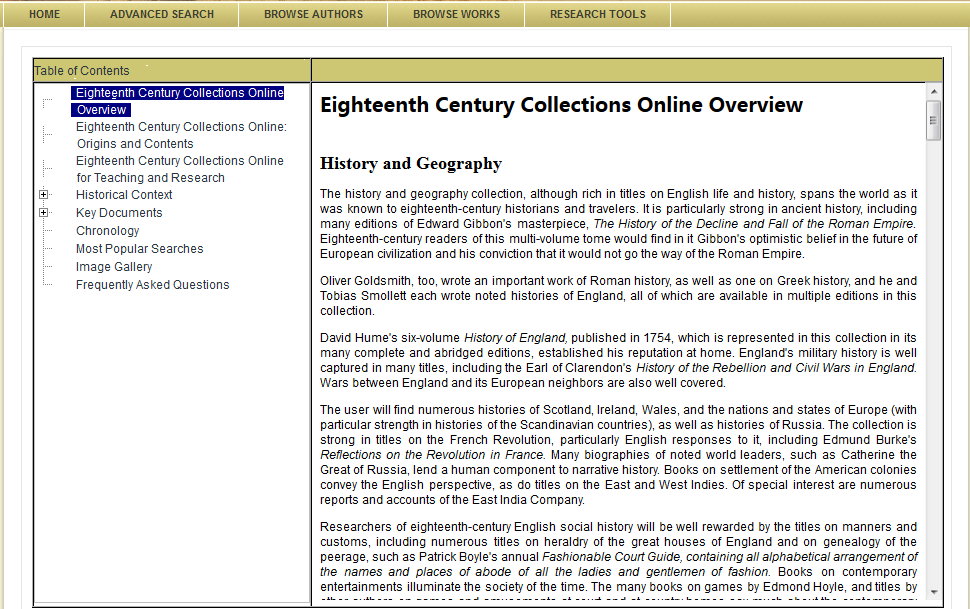 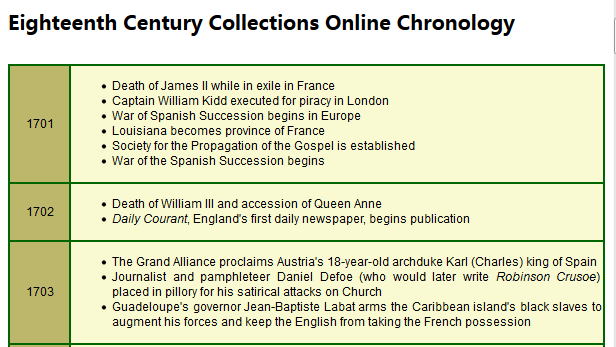 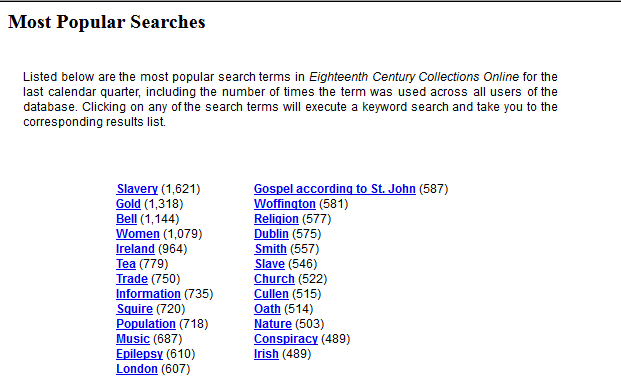 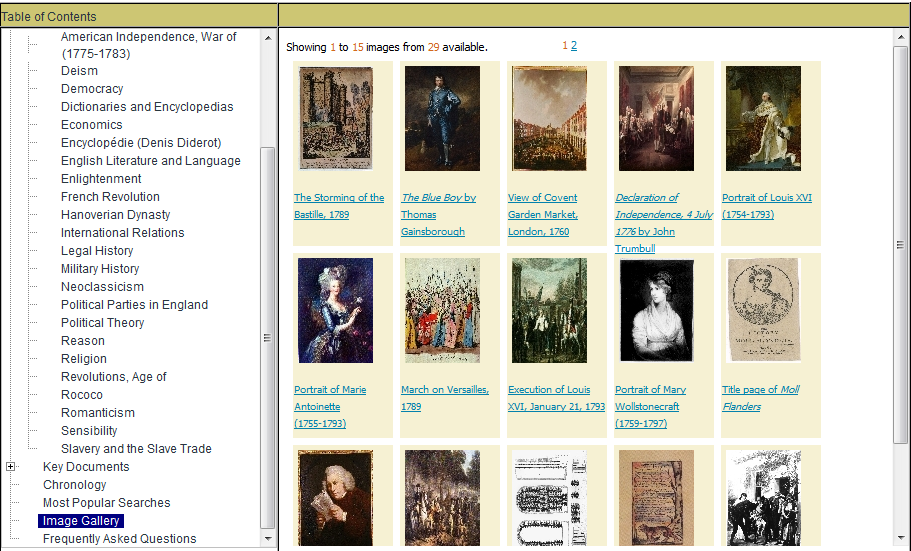 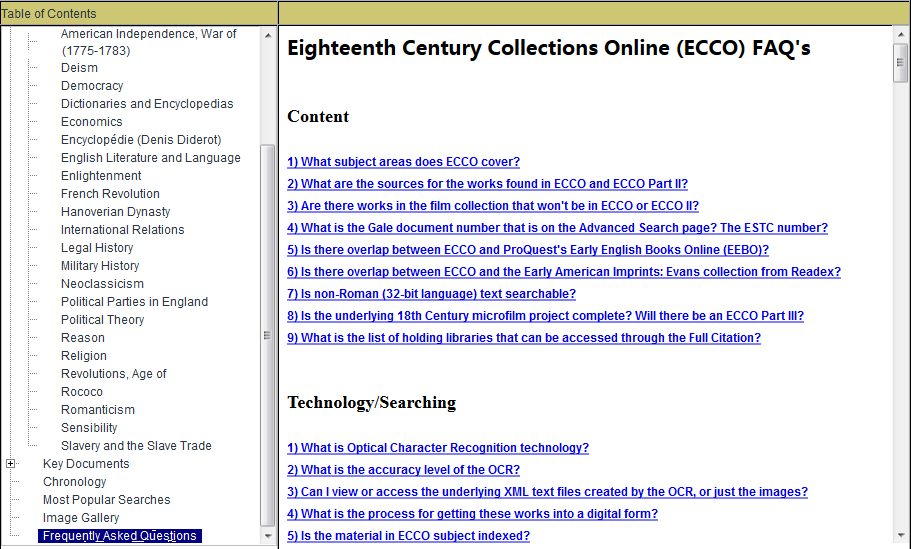 “Genuinely revolutionary”
“
A university that does not have ECCO is not a serious player in eighteenth-century British and American studies—in literature or in anything else.  Any institution giving graduate degrees in eighteenth-century subjects reduces itself to below minor-league status if it does not provide ECCO to its students—and is putting its publishing faculty at a crippling disadvantage.
”
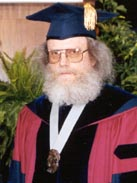 Rob Hume
Professor of English Literature
The Pennsylvania State University
Link to the full document: http://access.gale.com/nerl/documents/ECCO%20Whitepaper.pdf
“Democratized study”
“
… even the most Luddite of academics cannot deny that the immense benefits of this technology vastly outweigh those moments of nostalgia for a simpler age, especially when we remember that it was only a privileged few who then had either the resources or the leisure to spend years and travel long distances to pursue substantive research projects. Sources like ECCO have, quite simply, democratized the study of pre-modern print.
”
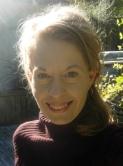 Andrea McKenzie
Professor, Department of History
University of Victoria
“A cultural landslide”
“
… For example, a researcher who has studied Milton for decades and a researcher who hasn't can now both talk knowingly about Milton. That may dishearten authorities, but for the progress of academic research I think it's maybe better that way. ... Perhaps, fifty years from now, the printed books of today may only retain their value as art objects. I think it's truly revolutionary. It may even be called a cultural landslide.
”
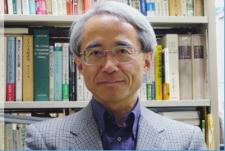 Kazuhiko Kondo
Professor, Graduate School of Humanities & Sociology
University of Tokyo
Thank  you!